Escola de Educação Física e Esporte
Universidade deSão Paulo
A instituição
Trajetória
Pioneira na área da Educação Física:
   Primeira instituição civil da área no Brasil (1934)
   Primeiro programa de mestrado (1977)
   Primeiro programa de doutorado  (1989)
1934 Criação da Escola com o Curso de Licenciatura
1969 Incorporação à USP
1977 Implantação do Curso de Pós-Graduação - Mestrado
1989 Implantação do Curso de Pós-Graduação - Doutorado
1992 Criação dos Cursos de Bacharelado
2010 Conclusão da construção do Bloco D – Prédio dos Laboratórios
Primeira turma - 1934
Estágio na Escola de Educação Física do Exército – RJ.
Missão
Oferecer ensino de qualidade e produzir conhecimento inovador na área da Educação Física e Esporte, de maneira interdisciplinar e aplicada, interagindo com a sociedade.
Escultura comemorativa dos 70 anos de existência da EEFE, reproduzida em perspectiva. Obra original de autoria do Prof. Dr. Erasmo Magalhães Castro de Tolosa
Infraestrutura
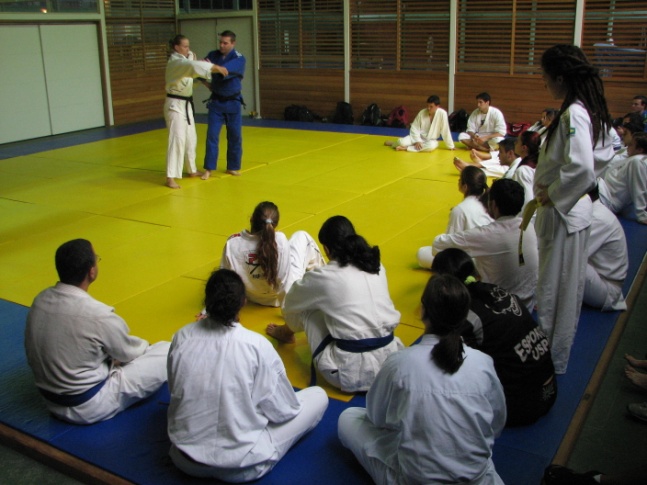 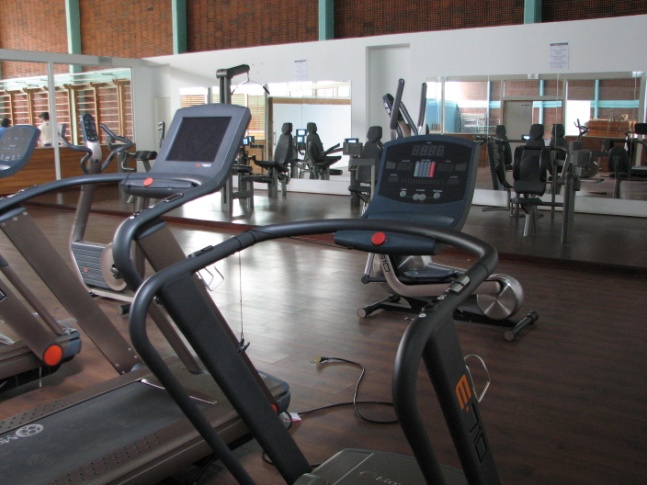 Tatame
Sala de musculação
Piscina
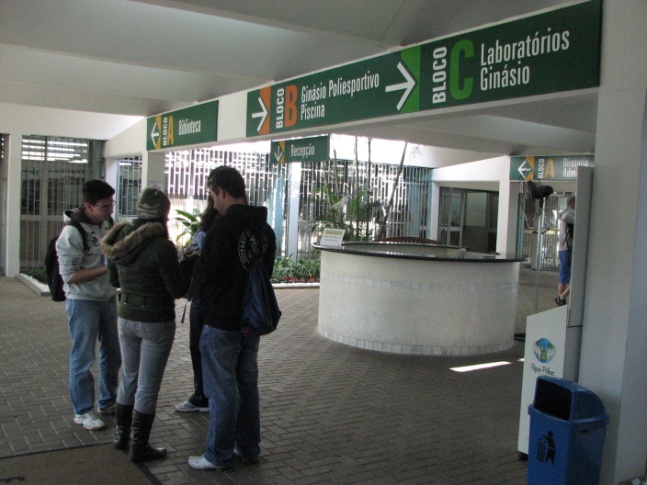 Entre outros: salas de aula, biotério, quadras, campo de futebol, salão de ginástica olímpica e dança, Sala Pró-Aluno, videoconferência, salas de professores, área administrativa e laboratórios.
Bloco D – Prédio dos Laboratórios
Tem uma área total de 2099,5 m² onde se encontram Laboratórios, Salas de Professores e Auditório.
Ensino
Graduação
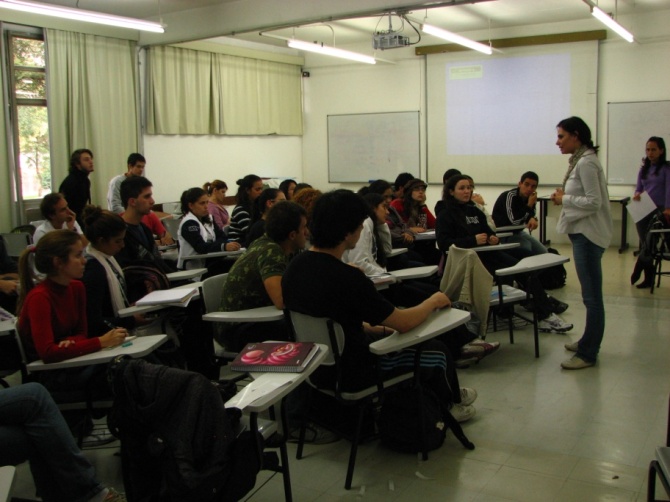 Bacharelado em Esporte
Bacharelado em Educação Física
Licenciatura em Educação Física
Pós-graduação
Áreas de Concentração
(mestrado e doutorado)
 Estudos Biodinâmicos da Educação Física e Esporte
 Estudos Socioculturais e Comportamentais da Educação Física e Esporte
Avaliação Capes: 7  (escola de 1 a 7)
pesquisa
Pesquisa
A pesquisa é uma das grandes prioridades da Escola de Educação Física e Esporte.

Os estudos são desenvolvidos nos Laboratórios e Grupos de Pesquisa, envolvendo corpo docente, discente, pesquisadores e técnicos especializados.
Laboratório de Determinantes Energéticos de Desempenho Esportivo (Ladesp)
Linhas de Pesquisa:
Avaliação de Resistência / Endurance
Composição Corporal de Esportistas
Condicionamento Físico
Desempenho Esportivo
Esporte e Deficiência

Coordenador:
Prof. Dr. Rômulo Cássio de Moraes Bertuzzi 

Grupos de estudo vinculados:
Lutas, Artes Marciais e Modalidades de Combate;
Avaliação Biológica do Esporte;
Planejamento e Monitoramento do Treinamento Físico e Esportivo.
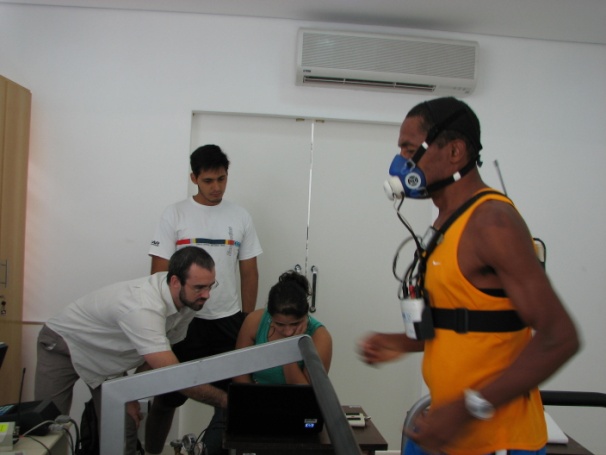 Laboratório de Adaptação ao Treinamento de Força
Linhas de Pesquisa:
Adaptações Neuromusculares ao Treinamento de Força;
Desempenho Esportivo;
Modelos de Treinamento de Força;
Efeitos terapêuticos do treinamento de força.

Coordenador:
Prof. Dr. Hamilton Roschel
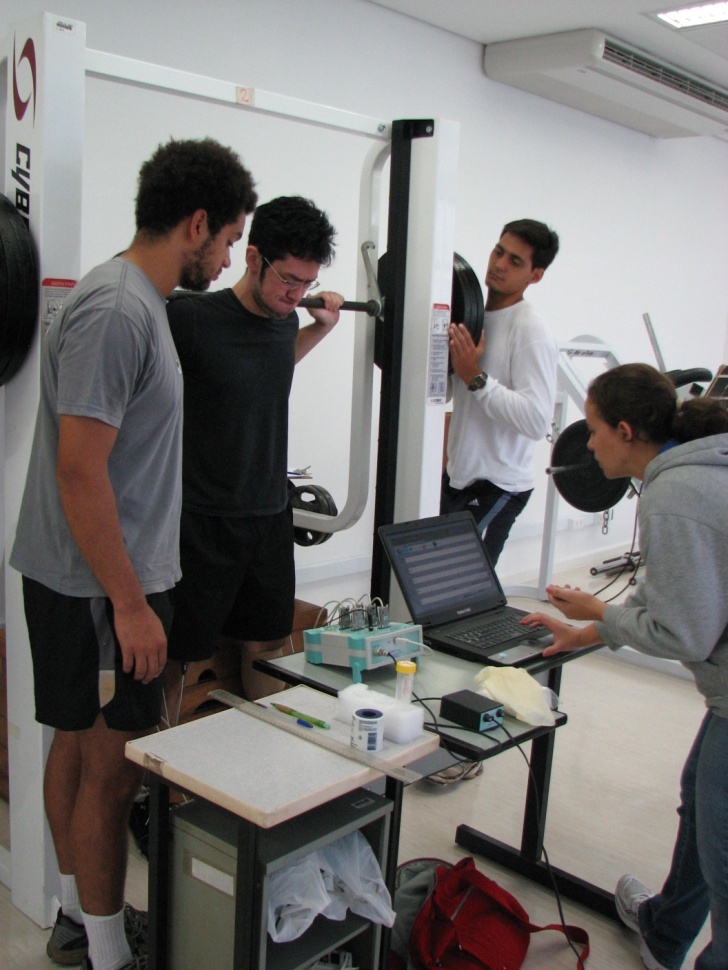 Laboratório de Gestão, Políticas, Marketing e Comunicação em Esporte e Educação Física (Lagecom)
Linha de pesquisa:
Gestão, Políticas, Marketing e Comunicação em Esporte e Educação Física.

Coordenadores:
Profa. Dra. Flávia da Cunha Bastos
Prof. Dr. Ary José Rocco Junior

Grupos de pesquisa vinculados:
Gestão do Esporte;
Comunicação e Marketing no Esporte
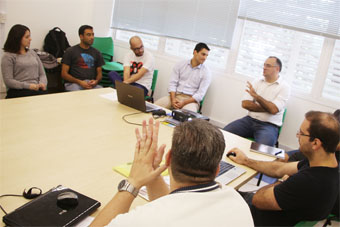 NeuroSports Lab
Linhas de Pesquisa
Neuromodulação no esporte e exercício físico .
Organização, estruturação, monitoramento e respostas de adaptação do processo de treinamento físico e esportivo; 
Relação entre estresse, infecções do trato respiratório superior, carga interna e carga externa;
Respostas neuro-imuno-endócrinas agudas e crônicas no treinamento  esportivo;
Fadiga e recuperação: fadiga mental, recuperação cerebral edesempenho;
Análise de jogo e de desempenho no esporte.

Grupo de pesquisa vinculado:
Grupo de Estudos e Pesquisas em Planejamento e Monitoramento do Treinamento Físico e Esportivo

Coordenador
Prof. Dr. Alexandre Moreira
Laboratório de Biomecânica
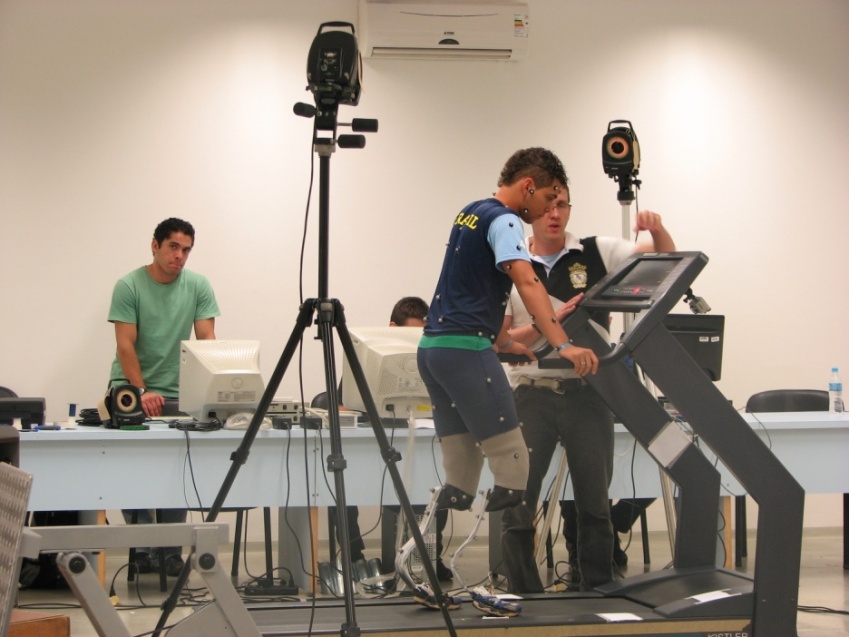 Linhas de Pesquisa:
Forças Internas e Modelagem Biomecânica
Biomecânica da Locomoção
Biomecânica do Controle Postural
Biomecânica do Esporte
Instrumentação Aplicada à Biomecânica
Biomecânica do Calçado

Coordenador:
Prof. Dr. Julio Cerca Serrão
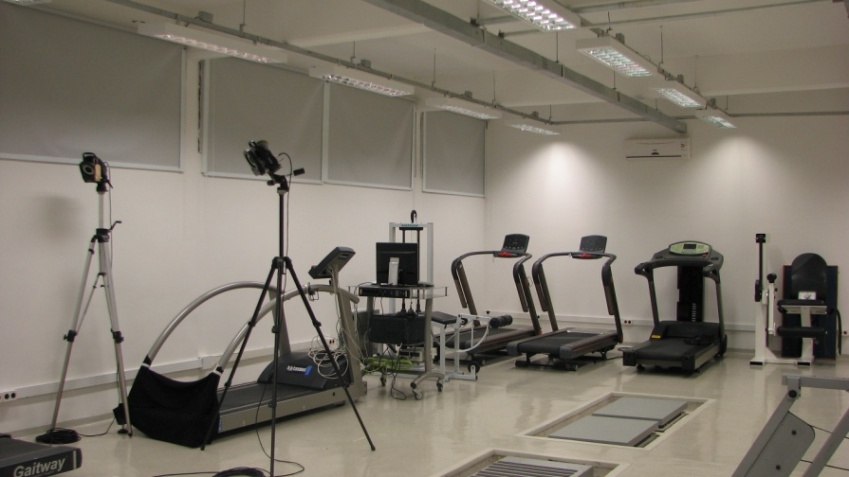 Laboratório de Bioquímica e Biologia Molecular do Exercício
Linhas de Pesquisa:
Efeitos Agudos e Crônicos do Exercício no Sistema Cardiovascular;
Exercício Físico e Estresse Oxidativo;
Inter-relação Hormônios Substratos Energéticos durante o Exercício Físico;
Treinamento Físico e Impacto Metabólico Provocado pela Ingestão de Glicose;
Aspectos Bioquímicos e Moleculares da Hipertrofia Cardíaca Induzida pelo Treinamento Físico.

Coordenadores:
Profa. Dra. Edilamar M. de Oliveira
Prof. Dr. Paulo Rizzo Ramires
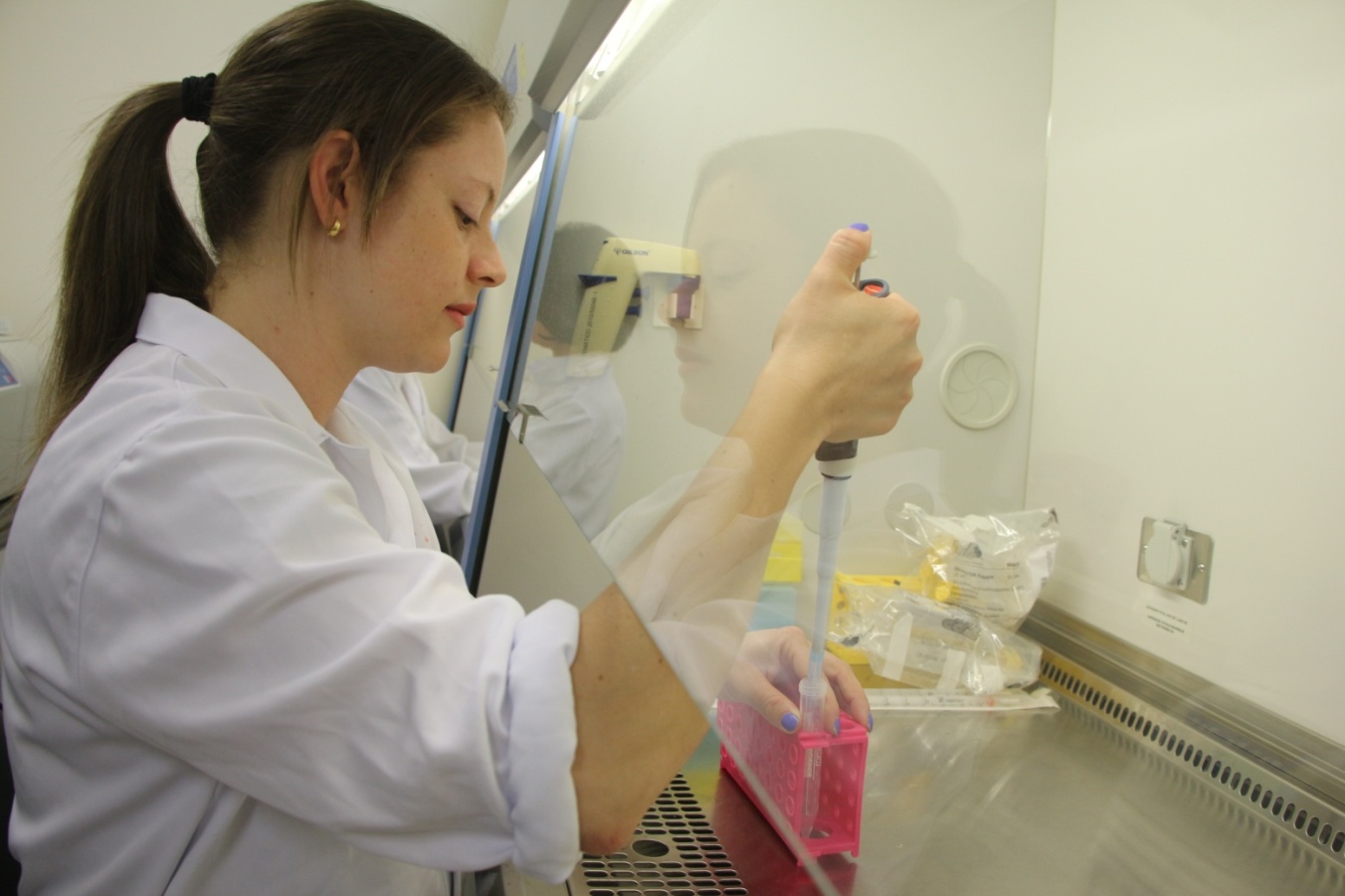 Laboratório de Controle Autonômico da Circulação
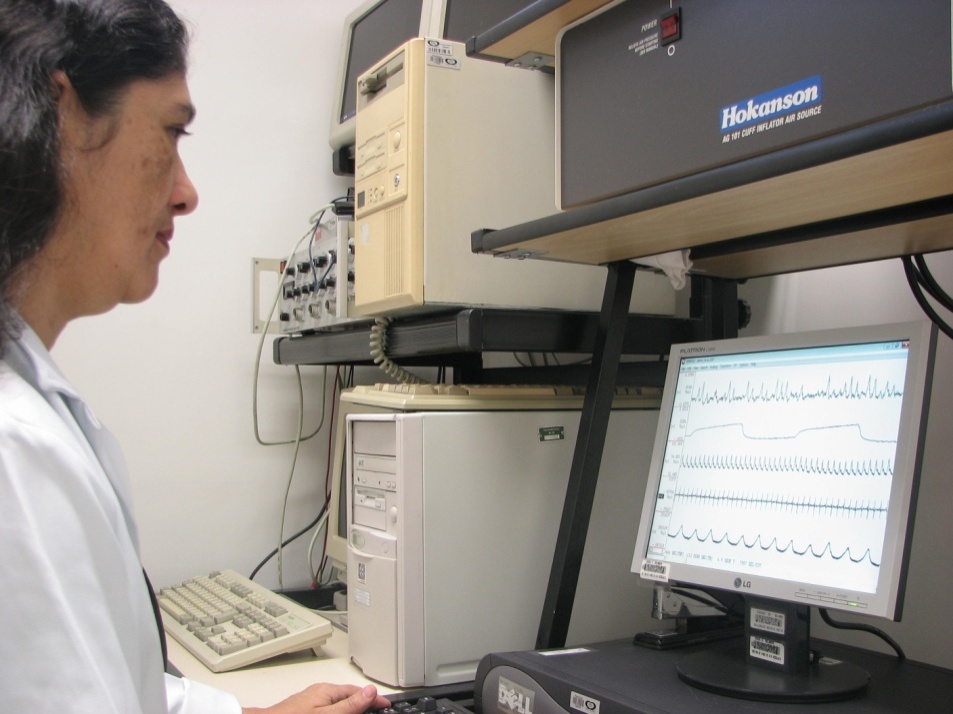 Linhas de Pesquisa:
Efeitos agudos e crônicos do exercício no sistema cardiovascular;
Terapêutica para síndromes coronárias agudas. 

Coordenadora:
Profa. Dra. Maria Urbana Pinto Brandão
Laboratório de Fisiologia Celular e Molecular do Exercício
Linhas de Pesquisa:
Efeitos Agudos e Crônicos do Exercício no Sistema Cardiovascular;
Insuficiência Cardíaca e Miocardiopatia

Coordenadora:
Profa. Dra. Patricia Chakur Brum
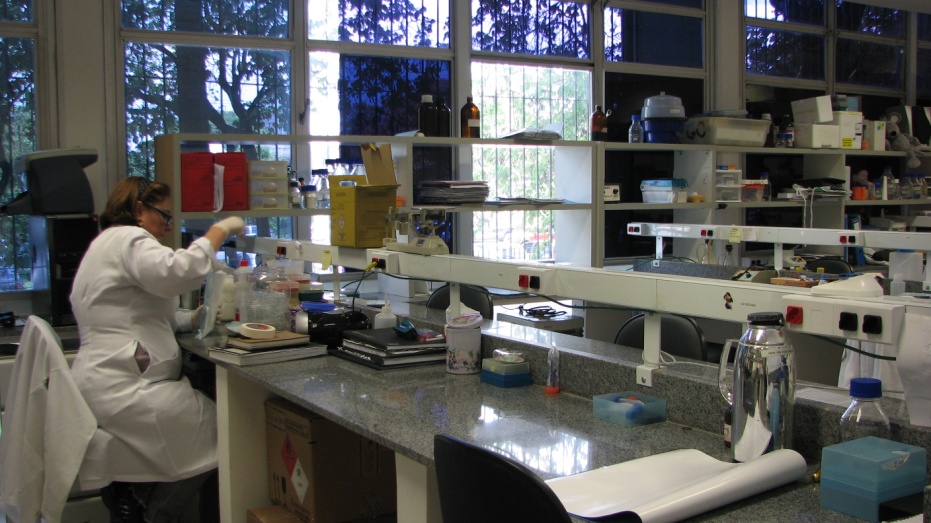 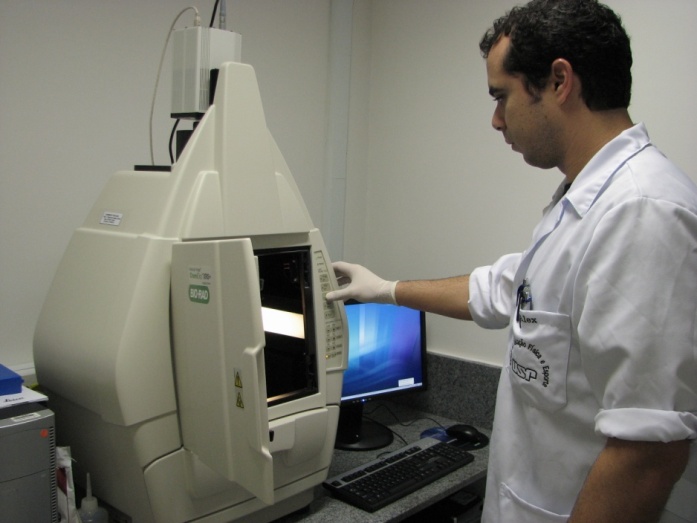 Laboratório de Reabilitação Cardiovascular e Fisiologia do Exercício
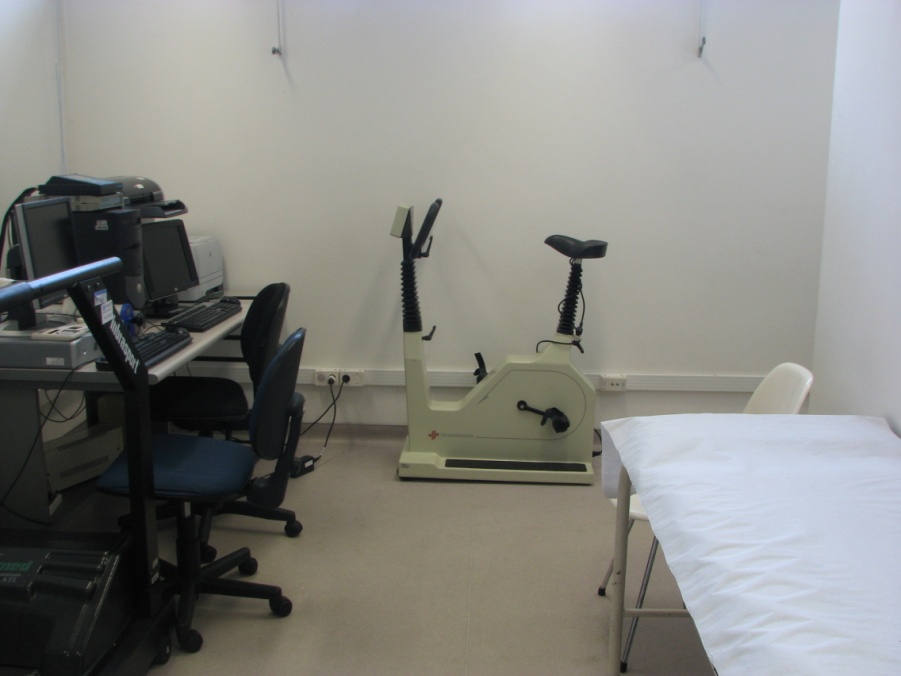 Linhas de Pesquisa:
Efeitos Agudo e Crônico do Exercício no Sistema Cardiovascular
Insuficiência Cardíaca e Miocardiopatia

Coordenador:
Prof. Dr. Carlos Eduardo Negrão
Laboratório de Hemodinâmica da Atividade Motora (Laham)
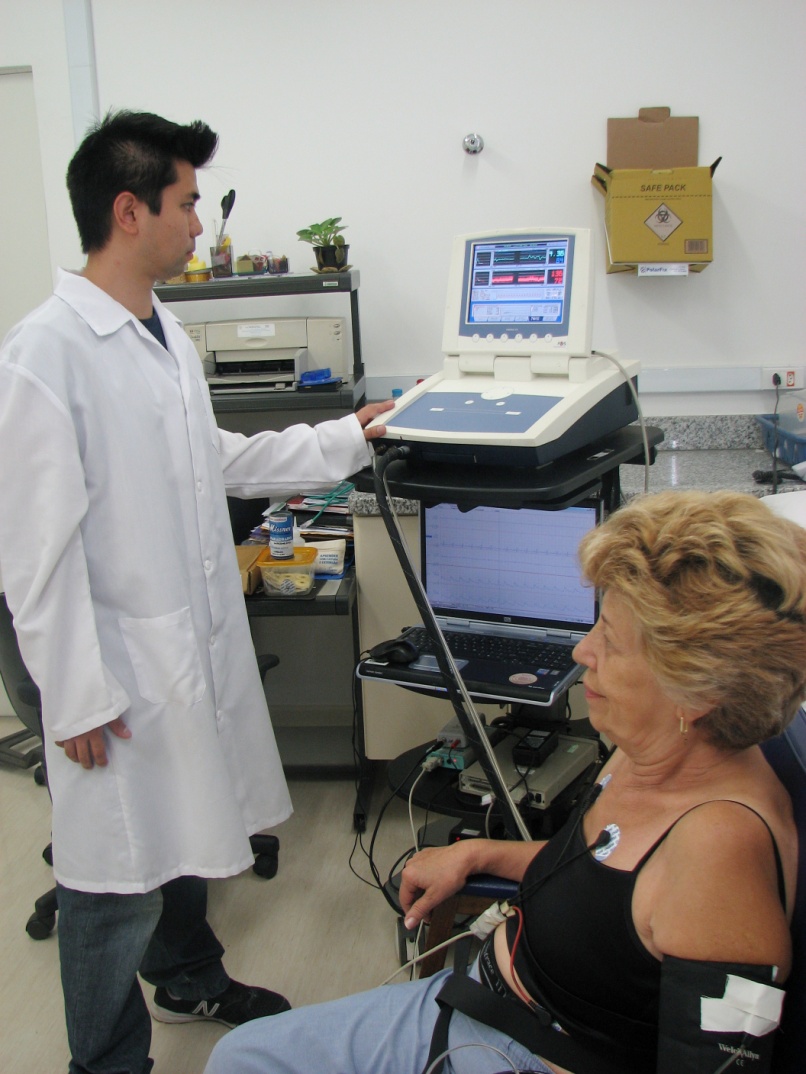 Linhas de Pesquisa:
Efeitos agudo e crônico do exercício físico no sistema cardiovascular
Exercício e saúde mental
Regulação Neural da Circulação

Coordenadora:
Profa. Dra. Claudia Lúcia de Moraes Forjaz
Laboratório de Nutrição e Metabolismo da Atividade Motora
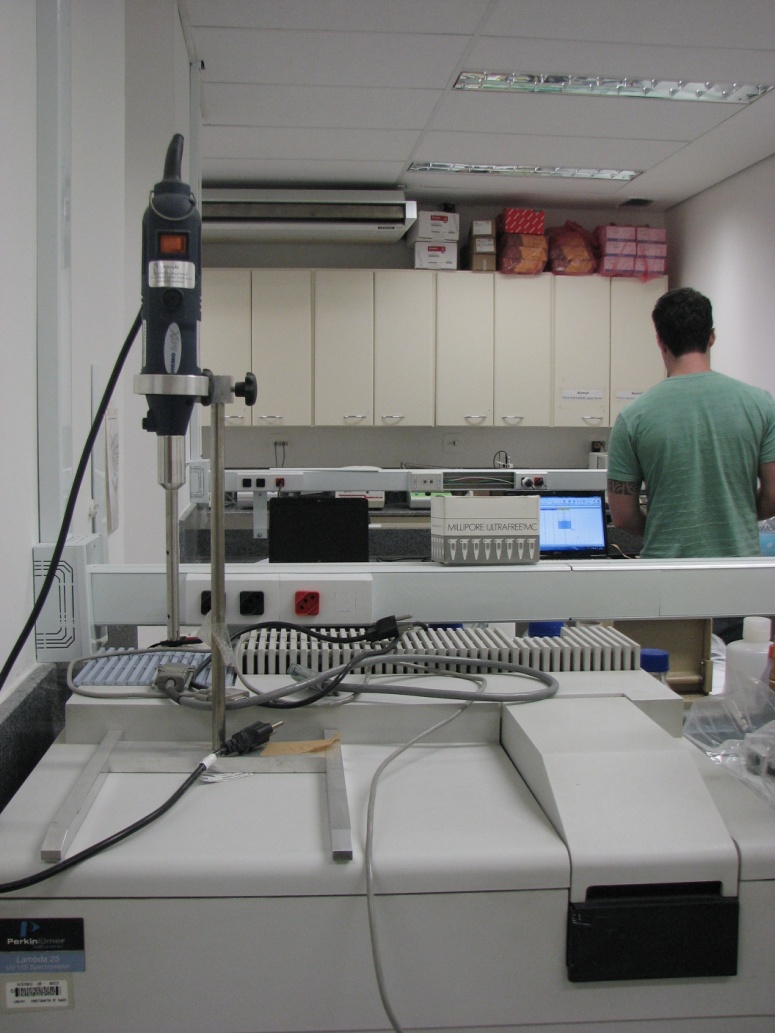 Linhas de Pesquisa:
Obesidade: Aspectos Metabólicos e Exercício;
Suplementação de Creatina;
Suplementação de Leucina e Outros Aminoácidos.

Coordenador:
Prof. Dr. Antonio Herbert Lancha Junior
Laboratório Sistemas Motores Humanos
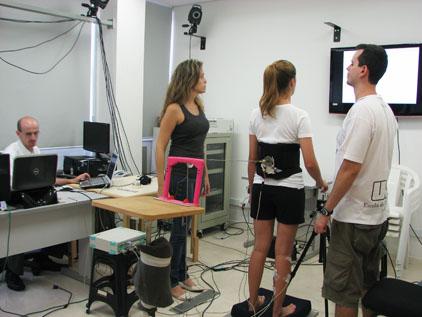 Linhas de Pesquisa:
Comportamento Motor e Envelhecimento;
Controle Postural;
Lateralidade e Comportamento Motor.

Coordenador:
Prof. Dr. Luis Augusto Teixeira
Laboratório de Genética Aplicada ao Exercício e Nutrição
Linhas de Pesquisa
Identificação de polimorfismos e perfis poligênicos associados às respostas ao treinamento físico
Efeitos de recursos ergogênicos nutricionais sobre a fisiologia e o desempenho
Papéis fisiológicos dos dipeptídeos histidínicos (carnosina e anserina) para a função normal e proteção contra doenças crônicas
 

Coordenador
Prof. Dr. Guilherme Giannini Artioli
Laboratório de Comportamento Motor (Lacom)
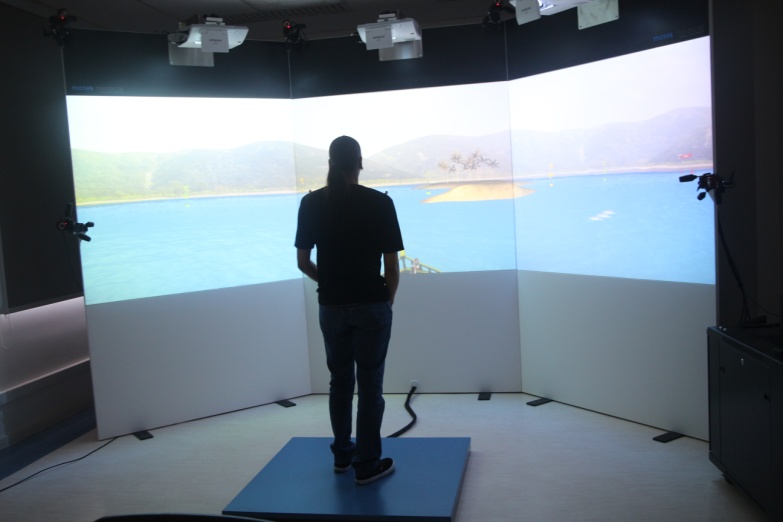 Linhas de Pesquisa:
Análise e diagnóstico do desenvolvimento motor;
Organização da resposta motora.


Coordenador:
Prof. Dr. Jorge Alberto de Oliveira
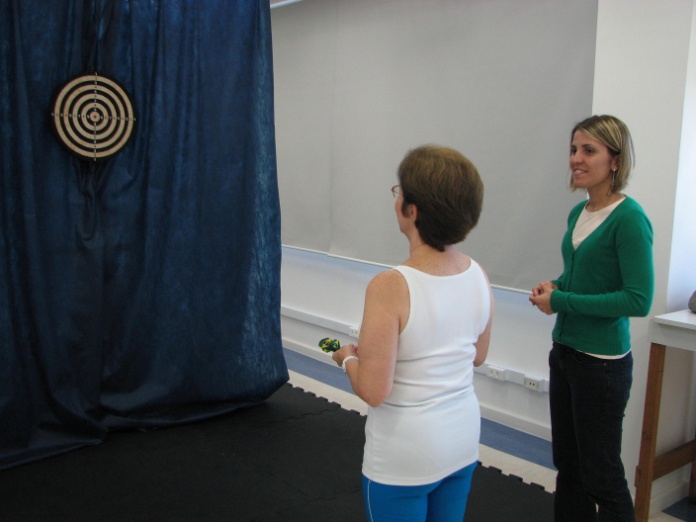 Laboratório de Pedagogia do Movimento Humano (Lapem)
Linhas de Pesquisa:
Desenvolvimento Curricular;
Preparação Profissional.

Coordenador:
Profa. Dra. Monica Yuri Takito

Grupos de pesquisa vinculados:
Desenvolvimento da Ação e Intervenção Motora
Pedagogia da Educação Física Escolar
Educação Física e Saúde Coletiva
Pedagogia do Movimento Humano e Educação Física Escolar
Saberes e Práticas Docentes para Educação Física
Gestação e Atividade Física
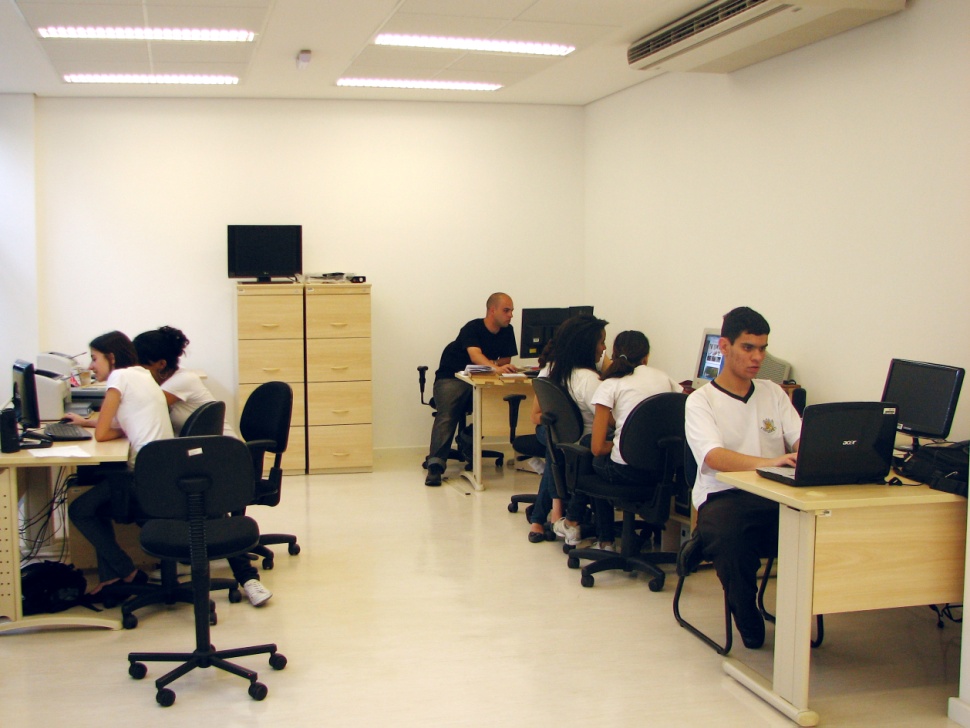 Centro de Estudos Socioculturais do Movimento Humano (Cesc)
Linhas de Pesquisa:
Estudos Histórico-culturais do Movimento Humano e sua Manifestação;
Imaginário Esportivo;
Psicologia Social do Movimento Humano;
Aspectos Filosóficos e Antropológicos do Movimento Humano;
Lazer.

Coordenadora:
Profa. Dra. Soraia Chung Saura

Grupos de Pesquisa Vinculados:
Estudos Olímpicos;
Grupo Interdisciplinar de Estudos sobre Futebol;
Observatório de Psicologia do Esporte;
Grupo Interdisciplinar Pula.
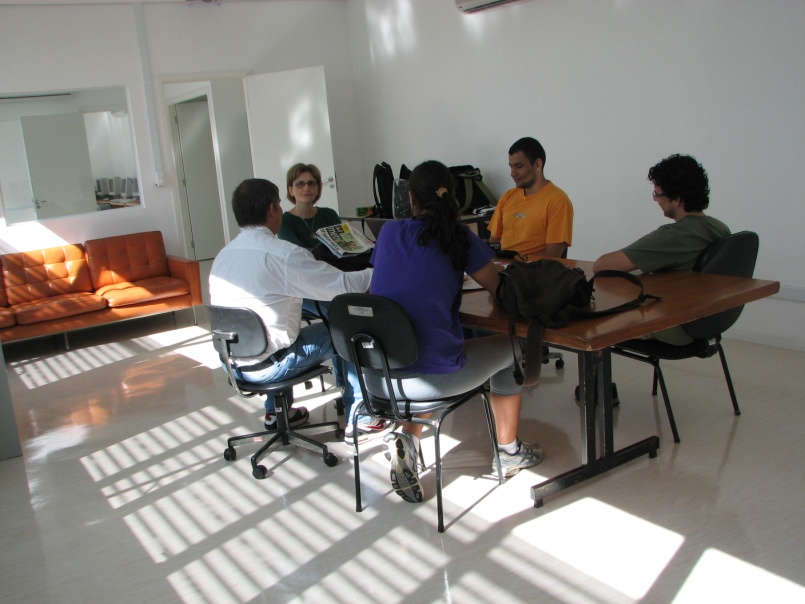 Grupos de Estudo e Pesquisas
Grupo de Estudo e Pesquisa em Saberes e Práticas Docentes para Educação Física
Grupo de Estudos de Pedagogia da Educação Física Escolar
Grupo de Estudo e Pesquisa sobre Gestação e Atividade Física
Grupo de Pesquisa CORPUS - Educação Física + Saúde Coletiva + Filosofia
Grupo de Estudos do Desenvolvimento da Ação e Intervenção Motora (Gedaim)
Grupo de Estudos Olímpicos
Grupo de Estudos Pula
Grupo de Pesquisa em Educação Física Escolar e Esporte Educacional
Grupo Interdisciplinar de Estudos sobre Futebol
Observatório de Psicologia do Esporte
Grupos de Estudo e Pesquisas (cont.)
Grupo de Estudo e Pesquisa em Adaptações Neuromusculares ao Treinamento de Força
Grupo de Estudo em Desempenho Aeróbio (Gedae)
Grupo de Estudos e Pesquisa em Gestão do Esporte (Gepae)
Grupo de Estudos e Pesquisas de Futebol e Futsal
Grupo de Estudos e Pesquisas em Fisiologia do Exercício Intermitente
Grupo de Estudos e Pesquisas em Ginástica da USP (Gymnusp)
Grupo de Estudos e Pesquisas em Lutas, Artes Marciais e Modalidades de Combate
Grupo de Estudos e Pesquisas em Planejamento e Monitoramento do Treinamento Físico e Esportivo
Grupo de Pesquisa e Estudos em Comunicação e Marketing no Esporte (Gepecom)
Grupo de Pesquisa em Fisiologia Aplicada e Nutrição
Cultura e extensão
Cultura e Extensão
A Cultura e Extensão procura complementar o ensino e a pesquisa, buscando a interação entre a comunidade acadêmica e a sociedade.
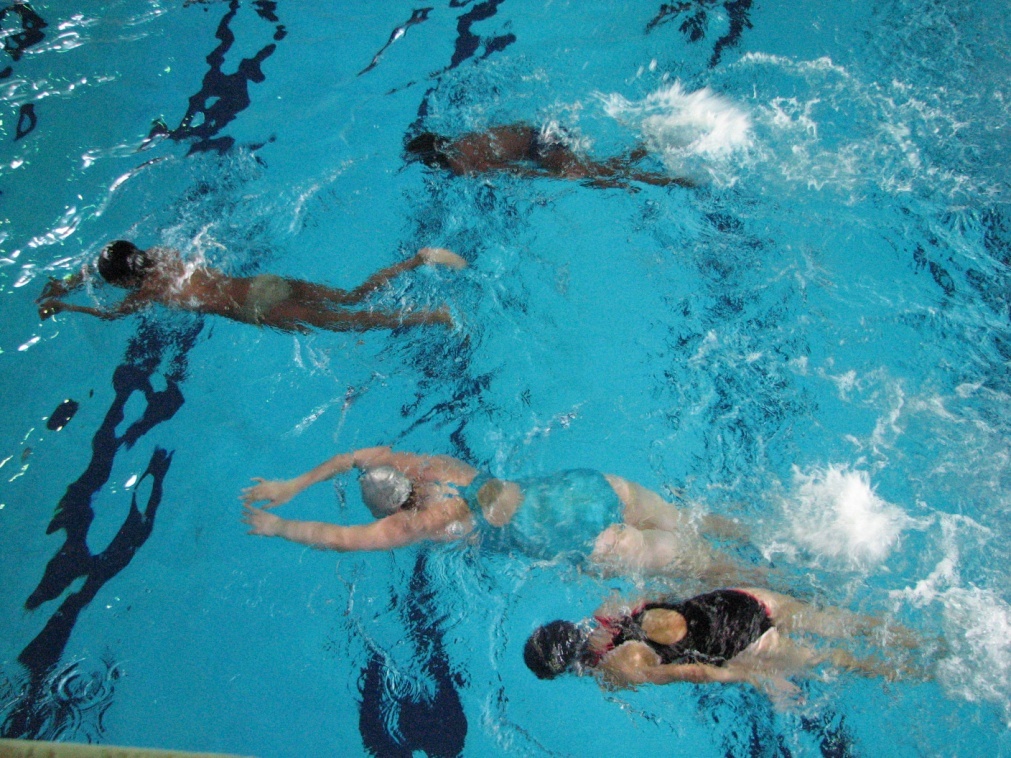 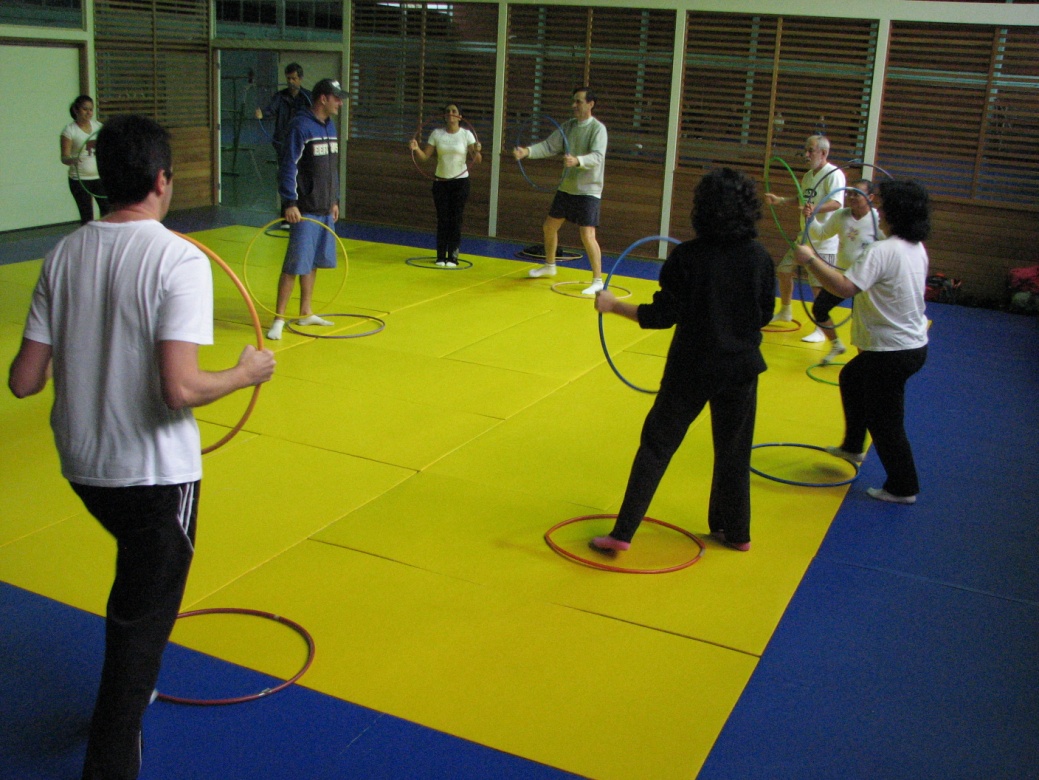 Gerenciada por uma Pró-Reitoria exclusiva a esse fim, a ação acontece em todas as unidades da Universidade. Na EEFE, suas atividades são organizadas da seguinte forma:
Cursos de Extensão Universitária
Voltados à capacitação de alunos, profissionais e demais interessados nas áreas de Educação Física e Esporte e campos correlatos, visando ao aprimoramento profissional. São subdivididos entre Cursos de Difusão Cultural, de Atualização, de Aperfeiçoamento e de Especialização.
Cursos comunitários
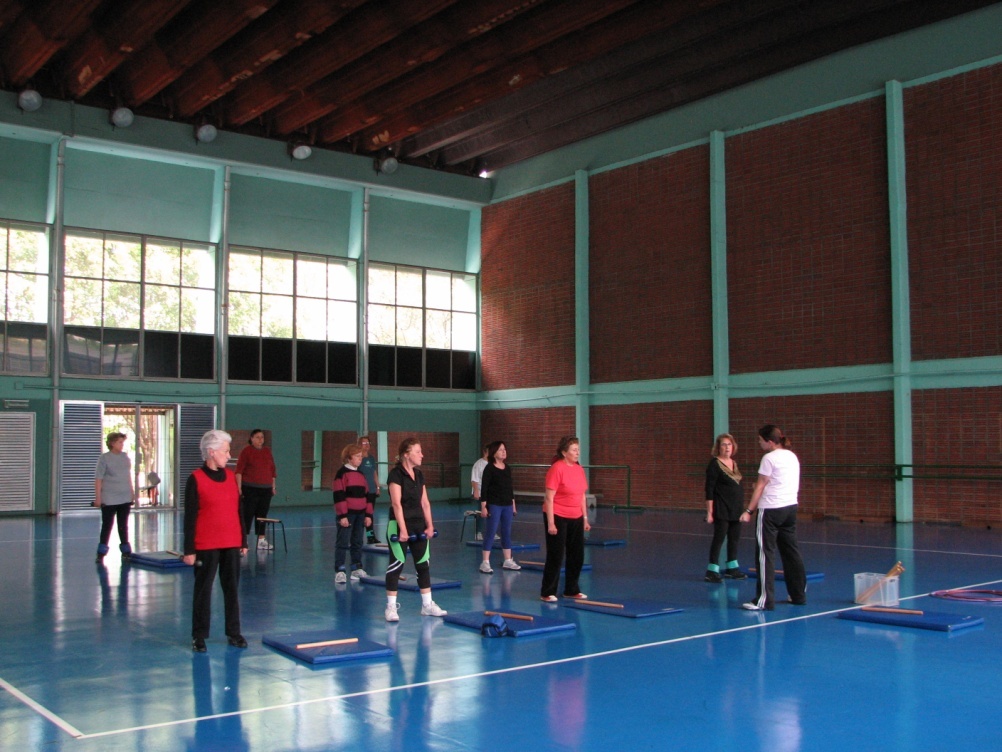 Têm por finalidade, além da prestação de serviços à comunidade, proporcionar treinamento prático ao seu corpo discente e servir de campo de pesquisa em Educação Física e Esporte. Trata-se de programas de atividades físicas supervisionados por profissionais capacitados e experientes. São orientados a diversas populações com o objetivo de promover saúde e qualidade de vida.
Outras ações
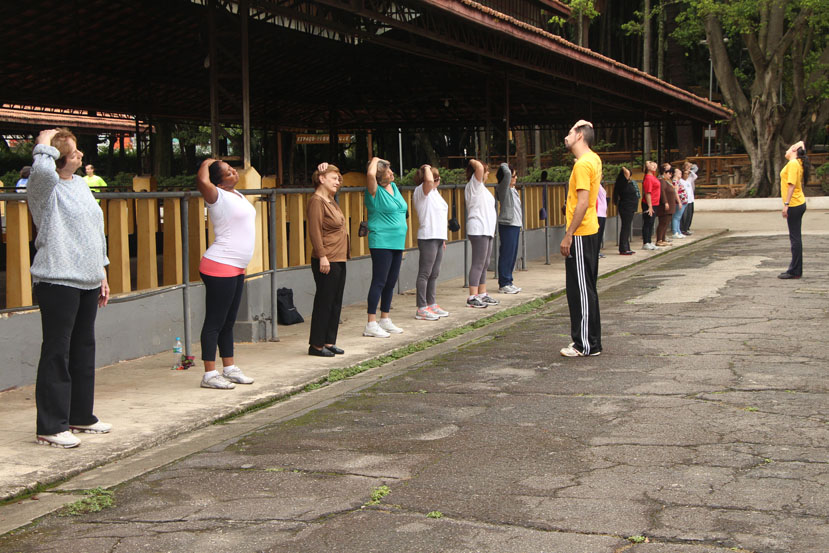 Projeto Exercício e Coração
O objetivo desse projeto é encorajar e possibilitar a prática segura de exercício físico, visando à melhora e manutenção da qualidade de vida. Monitores especializados oferecem gratuitamente às pessoas em espaços públicos informações sobre saúde, avaliação física, orientação e prescrição de exercícios. O projeto é realizado pelo Laboratório de Hemodinâmica da Atividade Motora.
Parceria com o InCor
A EEFE apoia o programa de reabilitação cardiovascular do InCor (Instituto do Coração do Hospital das Clínicas).
InternaCionalização
Internacionalização
A Escola procura a inserção internacional da pesquisa por meio de cooperação com as seguintes instituições conveniadas:

Alemanha  -  Deutsche Sporthochschule Köln (intercâmbio)
Bélgica  -  Université Libre de Bruxelles (intercãmbio)
Espanha  -  Universidad Politécnica de Madrid (intercâmbio)
EUA  -  Oregon Health & Scince University (pesquisador visitante)
França  -  Agro Paris Tech - França (pesquisa)
Holanda  -  Hogeschool van Amsterdam - Holanda (intercâmbio)
Itália  -  Università Degli Studi Di Roma "Foro Italico" (intercâmbio)
Japáo  -  University of Tsukuba (intercâmbio)
Portugal  -  Universidade do Porto (intercâmbio)
Portugal  -  Universidade do Porto (duplo-titulação de doutorado - específico)
Reino Unido  -  Loughborough University - Reino Unido (intercâmbio)
Reino Unido  -  Nottingham Trent University (intercâmbio)
Reino Unido  -  University of Worcester (intercâmbio)
www.eefe.usp.br